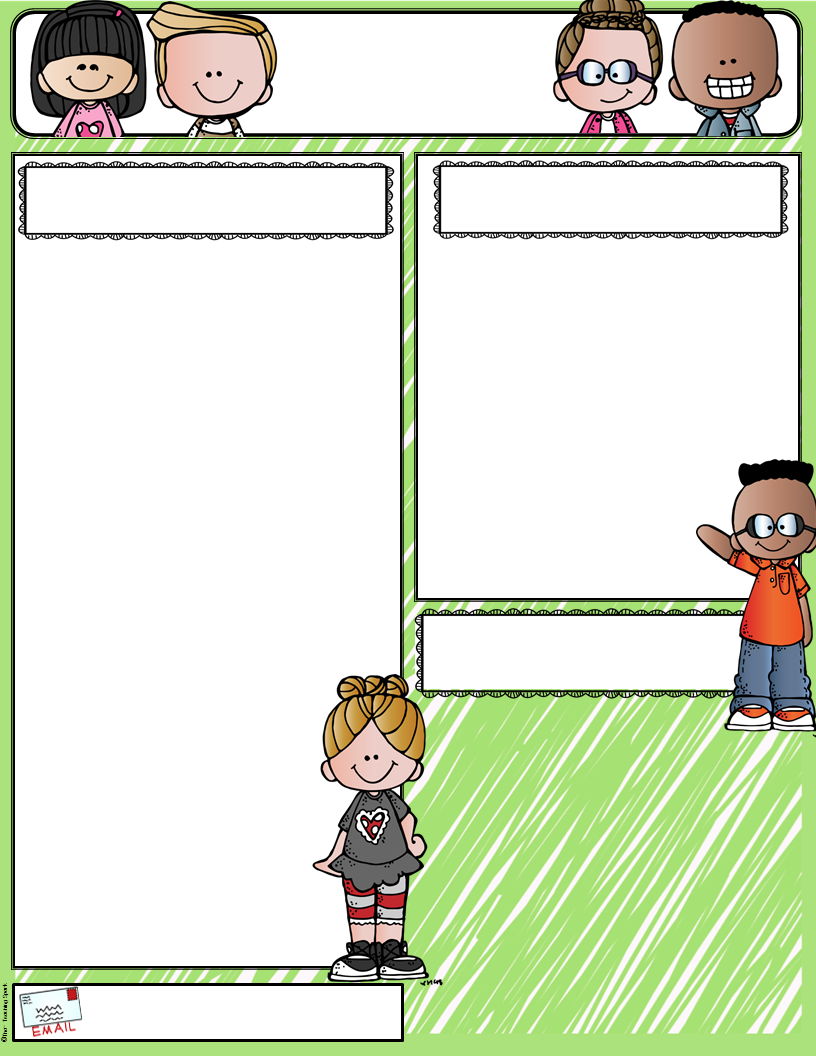 Dr. Alvarado’s ELAR Newsletter
January 7-11, 2019
Special Announcements
This Week’s Skills
*We will dismiss at 1:00 on January 9th and 10th. No school on January 11th.  

*Please sign your child’s behavior calendar each 
night.
Reading: We will be reading Snow Day and Brave Irene and discussing the similarities and differences. Read each night for 10 minutes and write on the January reading log.  
 
Writing: We will be writing about our “word” of the year.

Phonics: NO specific phonics lessons this week, but we will reviewing singular and plural nous. 

Handwriting: We will continue to practice our handwriting skills 
with a focus being on 
appropriate spacing.
.
WELCOME BACK!
I missed ALL my wonderful students. I hope everyone had a wonderful Christmas holiday.
talvarado@grafordisd.net